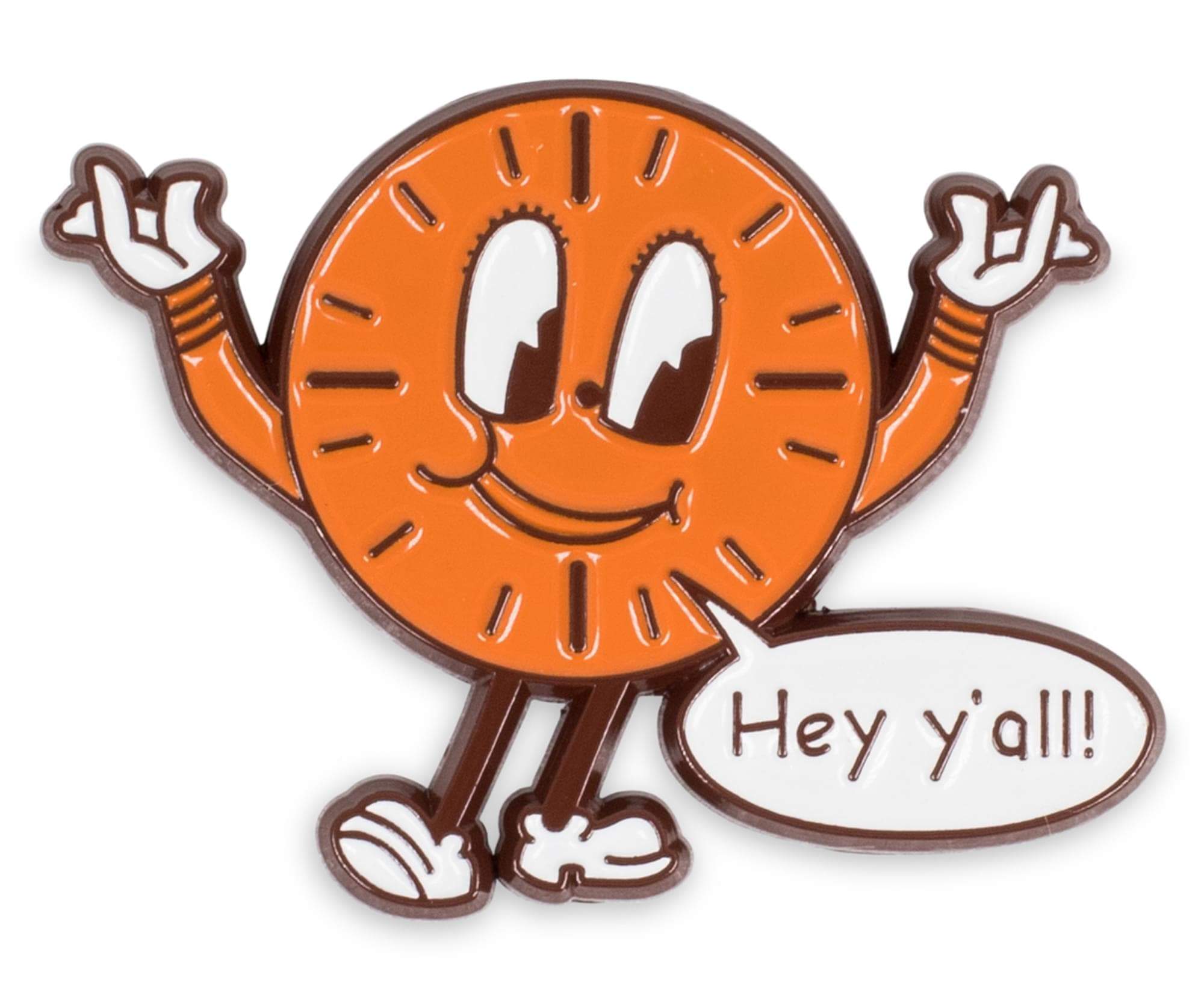 Variance & Independence of RVs
CSE 312 Summer 21
Lecture 11
Announcements
Annotations not saved in Wednesday’s lecture 😢

Problem Set 4 and Review Summary 2 released.

Please check the course webpage / calendar for deadlines!
Real World Mini-project 1 – next Wednesday
Problem Set 4 – next Thursday
Review Summary 2 – July 30th
Variance
A gamble to think about
Would you play either of these games?
I have a (biased) coin which flips heads with probability 1/3.
Game 1: I will flip the biased coin
If a heads comes up, you win $2
If a tails comes up, you pay me $1

Game 2: I will flip the biased coin
If a heads comes up, you win $10
If a tails comes up, you pay me $5
You are probably thinking about the average profit you get from these, or if you can get a higher payout than me
A gamble to think about
What is the difference?
Game 1
-1
2
0
Game 2
-5
10
0
What is the difference?
Expectation tells you what the average will be…
But it doesn’t tell you how “extreme” your results could be.
Nor how likely those extreme results are.

Game 2 has more extreme results when compared to Game 1. 
In expectation they “cancel out” but if you can only play once…
…it would be nice to measure that.
Designing a Measure – Try 1
Designing a Measure – Try 2
Why Squaring?
Why not absolute value? Or Fourth power?

Squaring is nicer algebraically.
Our goal with variance was to talk about the spread of results. Squaring makes extreme results even more extreme. 
Fourth power over-emphasizes the extreme results (for our purposes).
Variance
Variance
Variance and Standard Deviation
Variance (or standard deviation) is a quantity that measures, in expectation, how “far” the random variable is from its expectation.
Standard Deviation
Variance in Pictures
Captures how much “spread” there is in a pmf

All the PMFs graphed on the right have the same expectation of 0.

Expectation does not give the complete picture.
Variance of a die
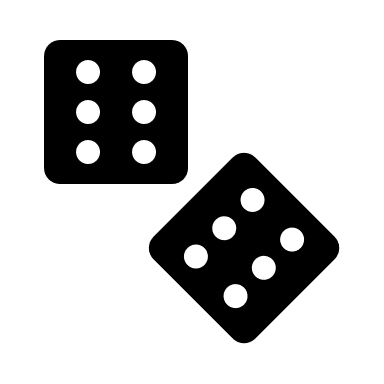 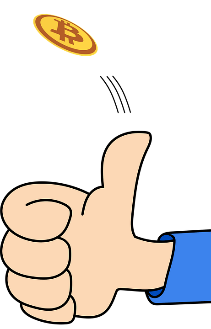 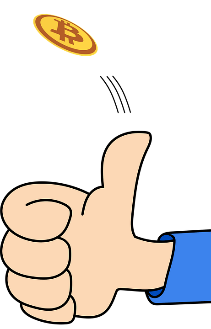 Variance
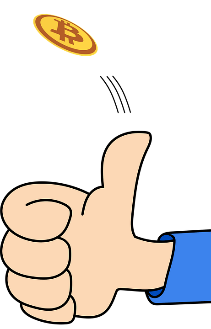 Plugging In
Variance simplification algebra trick
More Independence
Independence of events
Recall the definition of independence of events:
Independence
Independence for 3 or more events
For three or more events, we need two kinds of independence
Mutual Independence
Pairwise Independence
Pairwise Independence vs. Mutual Independence
Pairwise Independence
Since all three pairs are independent, we say the random variables are pairwise independent.
Mutual Independence
Checking Mutual Independence
Checking Mutual Independence
Checking Mutual Independence
To check mutual independence of events:
Check every subset.

To check pairwise independence of events:
Check every subset of size two.
Independence of Random Variables
That’s for events…what about random variables?
Independence (of random variables)
Independence of Random Variables
Independence of Random Variables
Independence of Random Variables
Mutual Independence for RVs
Mutual Independence (of random variables)
What Does Independence Give Us?
Facts about Variance
Shifting the variance
Facts about Variance
Facts about Variance